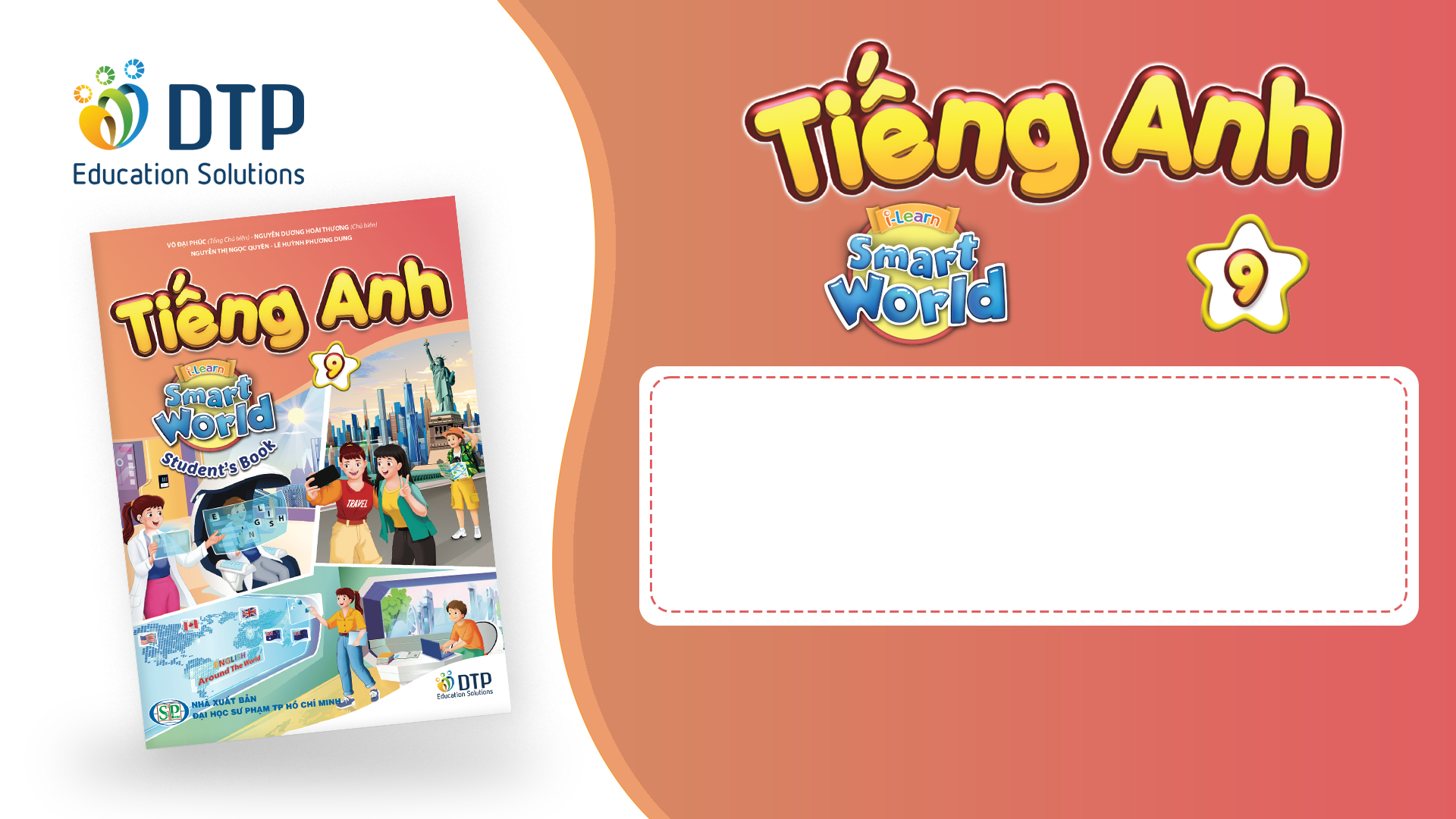 Unit 3: Living Environment
Lesson 2.3: Pronunciation & Speaking
Pages 30 & 31
Lesson Outline
Warm-up
Pronunciation
Speaking
Consolidation
Wrap-up
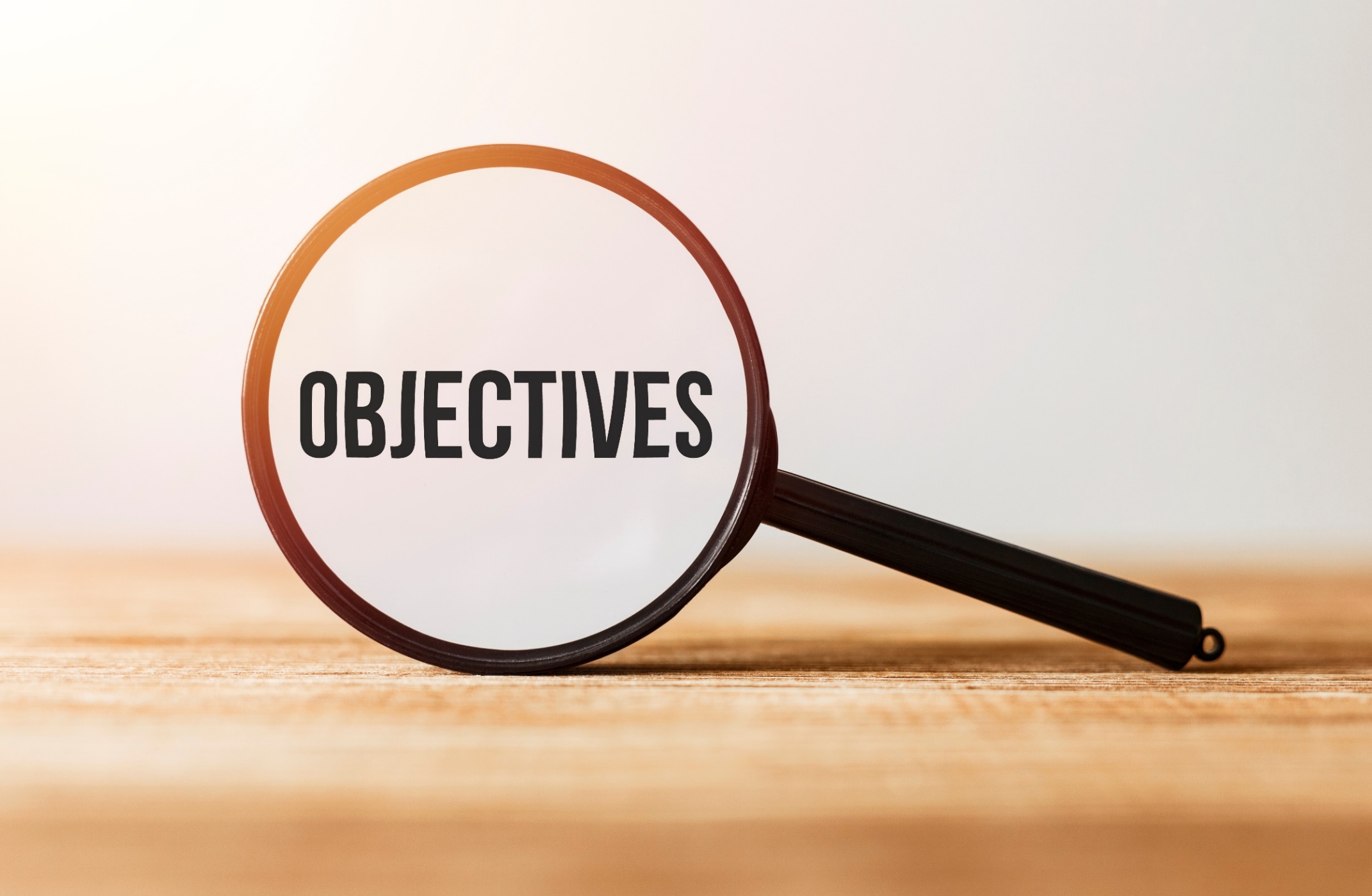 By the end of this lesson, students will be able to…

practice the /aɪ/ sound
practice talking about things you don’t like about where you live
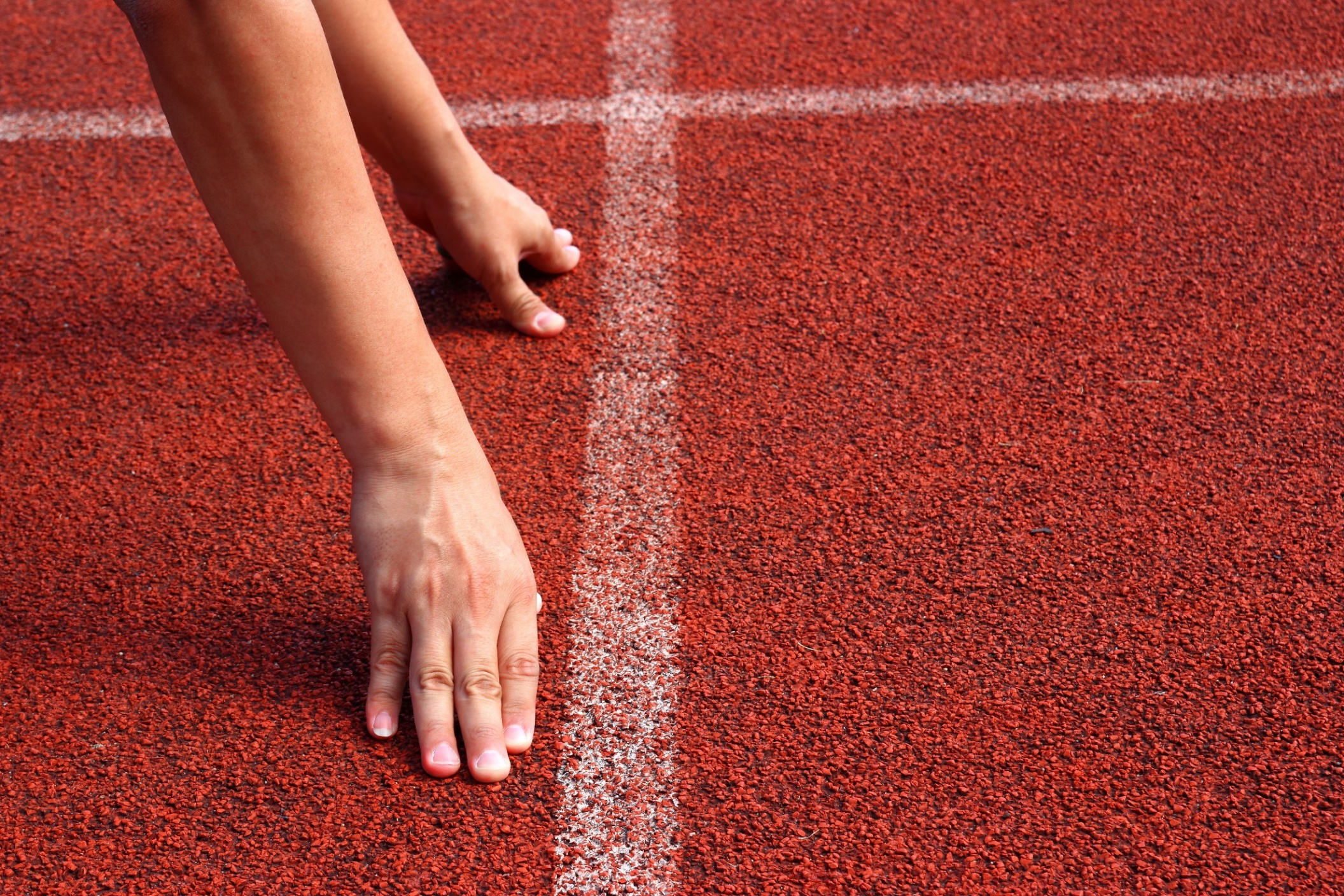 WARM-UP
COMPETITION TIME:
Create groups/teams of 5 students.
You will be given 5 groups of words.
You have to circle the word whose underlined part is pronounced differently from that of the others.
The team(s) with the most correct answers win(s).
Time limit: 5 minutes
Choose the word whose underlined part is pronounced differently from that of the others.
1. A. air                       B. game                C. name                    D. fame
       /er/                         /ɡeɪm/                   /neɪm/                      /feɪm/
2. A. method             B. nephew            C. content                D. system
       /ˈmeθəd/              /ˈnefjuː/               /ˈkɑːntent/                /ˈsɪstəm/        3. A. roller                  B. solar                 C. sensor                   D. console
      /ˈroʊlər/                /soʊlər/                /ˈsensər/                   /kɑːnsoʊl/
4. A. children             B. childhood        C. teacher                 D. schedule
      /ˈtʃɪldrən/               /ˈtʃaɪldhʊd/          /ˈtiːtʃər/                   /ˈskedʒuːl/
5. A. furniture            B. appliance        C. importance          D. assistant
     /ˈfɜːrnɪtʃər/            /əˈplaɪəns/             /ɪmˈpɔːrtns/            /əˈsɪstənt/
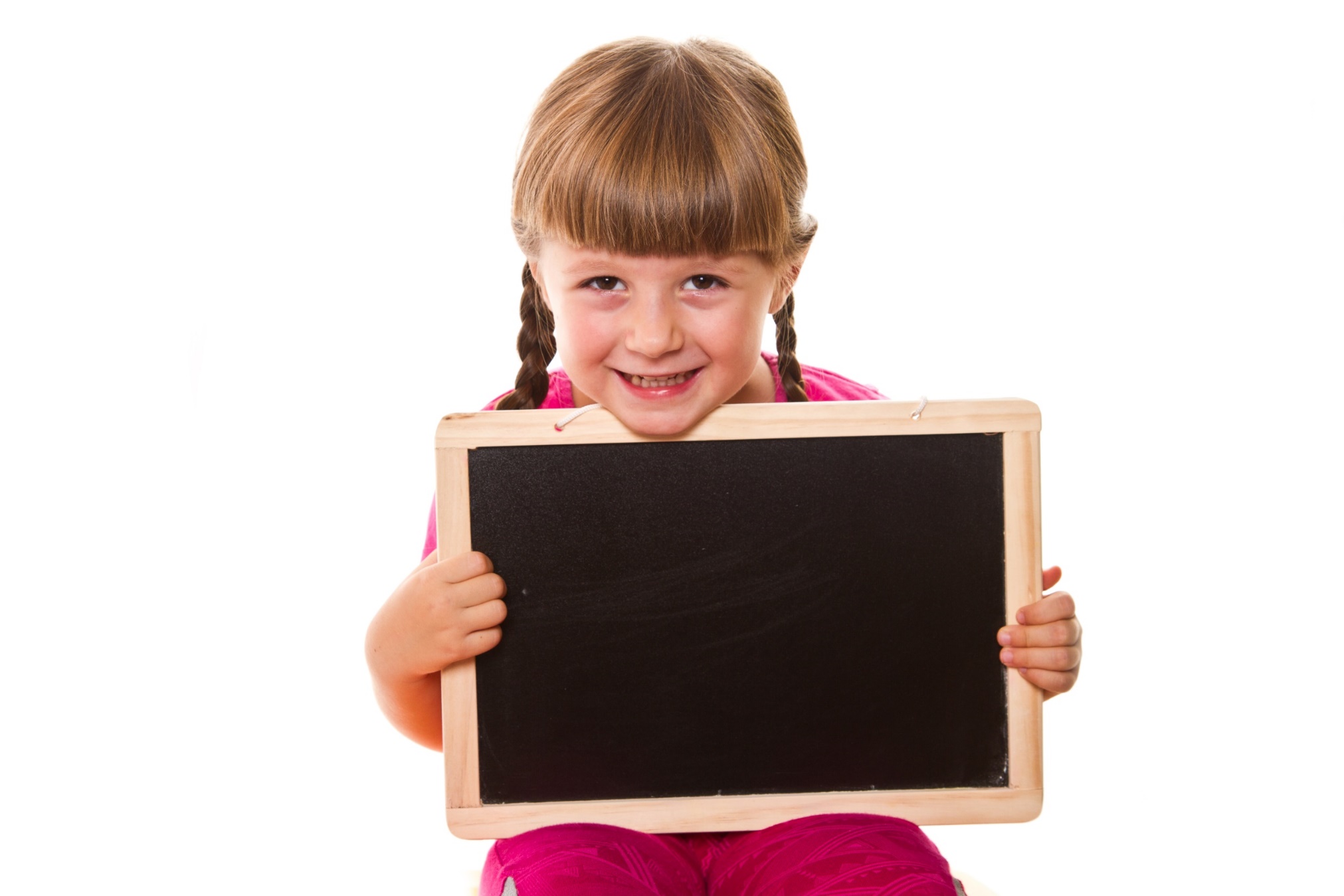 Pronunciation
Task a
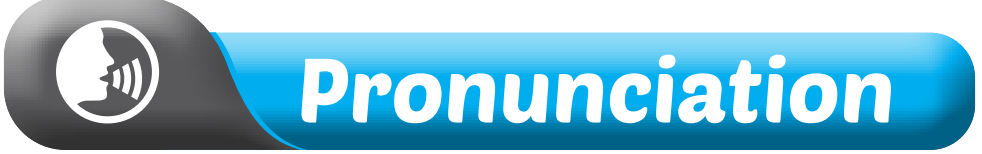 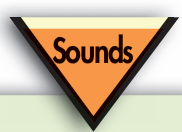 Notes:
 Focus on the /aɪ/ sound.
Task b
Listen to the words and focus on the underlined letters.
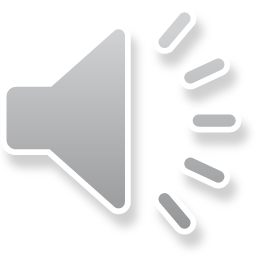 Crime
Nearby
Like
Task c
Listen and circle the words you hear.
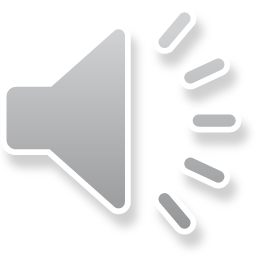 Way         why
White      wait
Buy          bay
Take turns saying the words in Task c. while your partner points to them.
Task d
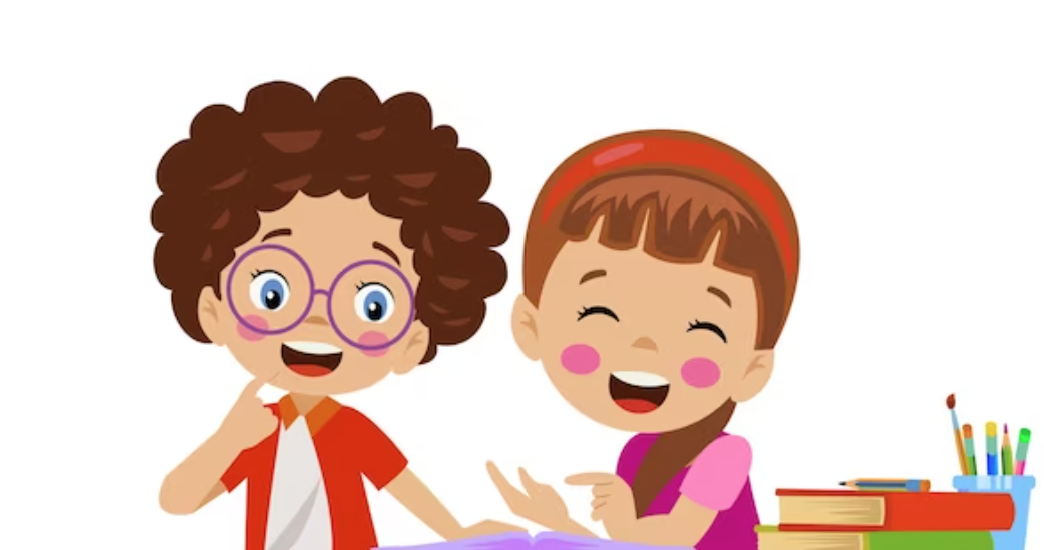 Way         why
White      wait
Buy          bay
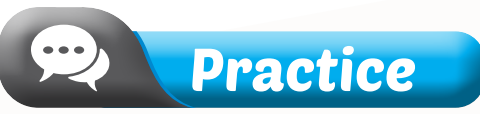 Task a
a.  In pairs: Take turns making sentences using the pictures and prompts.
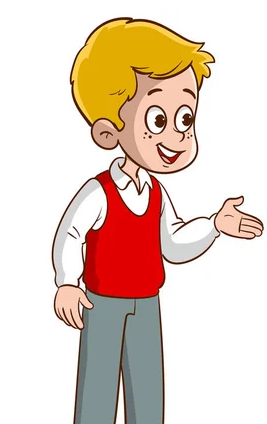 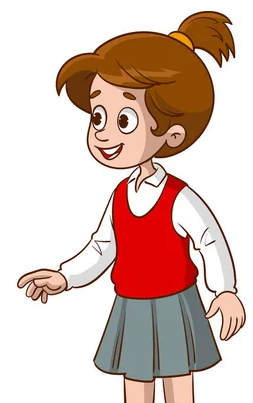 I wish my friends didn't live so far away. What about yours?
Example
I wish my friends came over more often. And you?
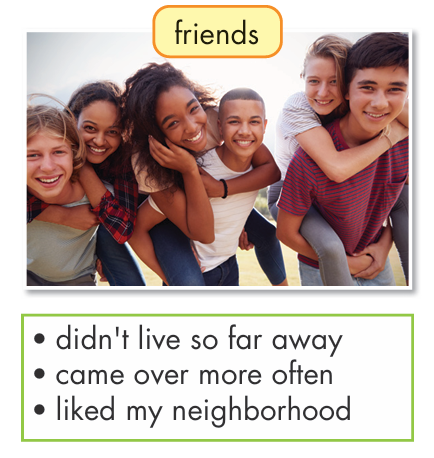 Yeah, I wish they liked my neighborhood.
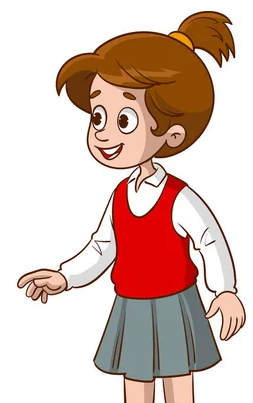 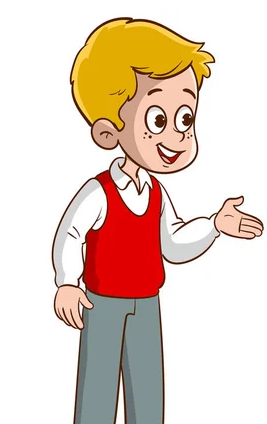 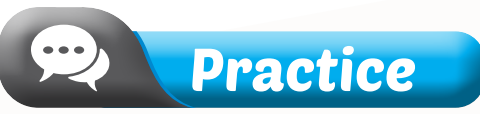 Task a
Now, role-play the conversations in front of the class.
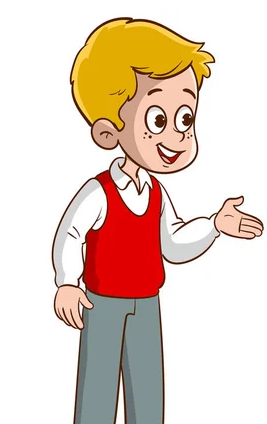 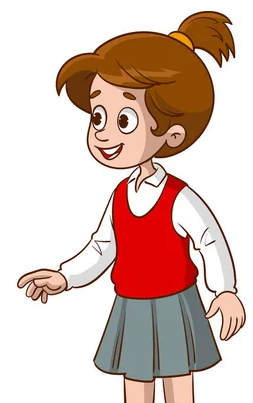 I wish my bedroom had bunk beds. What about yours?
Suggested answer
I wish  my bedroom wasn’t messy. And you?
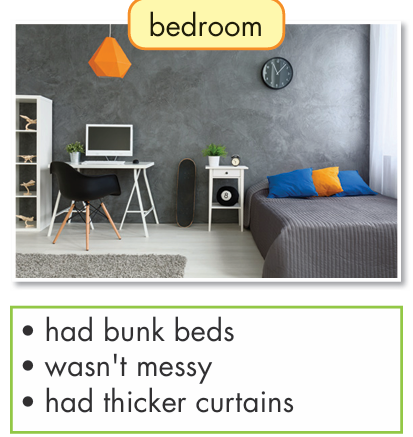 Yeah, I wish it had thicker curtains.
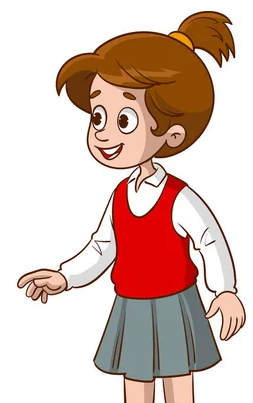 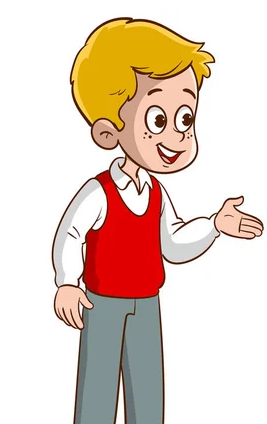 I wish my neighborhood was more exciting. What about yours?
Suggested answer
I wish my neighborhood had a clothes store nearby. And you?
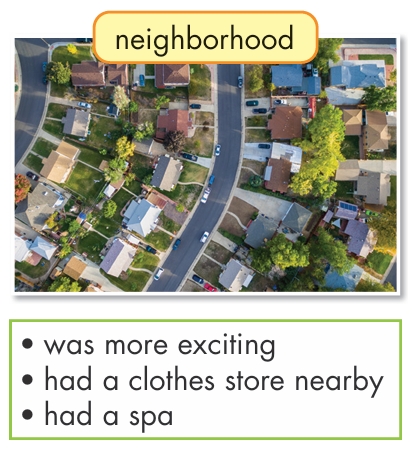 Yeah, I wish it had a spa.
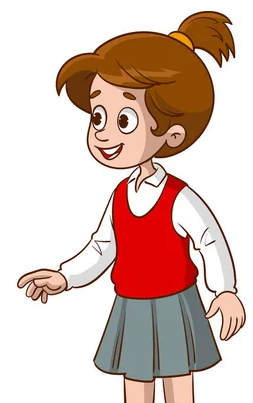 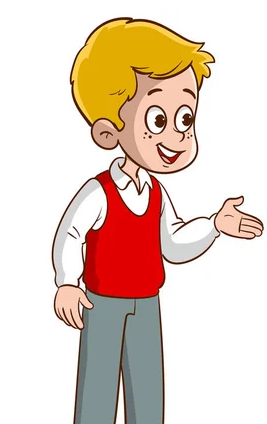 I wish my living room had a flat screen TV. What about yours?
Suggested answer
I wish my living room had nice paintings. And you?
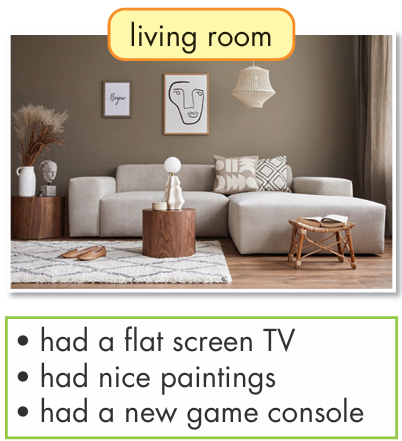 Yeah, I wish it had a new game console.
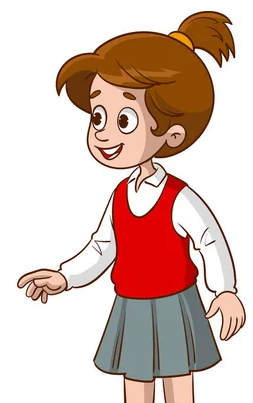 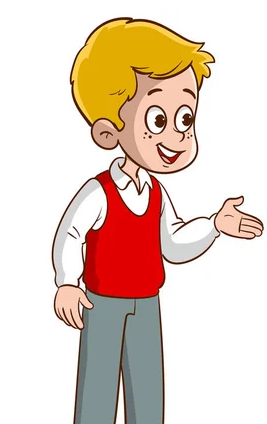 Task b
Practice with your own ideas.
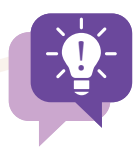 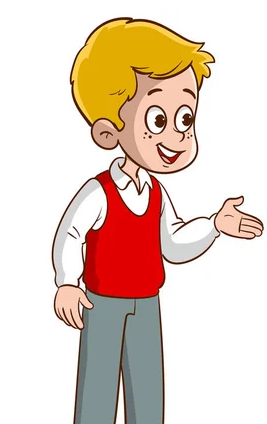 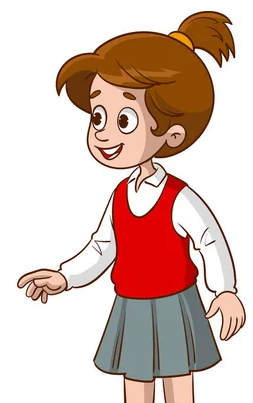 Suggested answer
I wish my friends helped each other  more.
I wish my friends spent more time with me . What about yours?
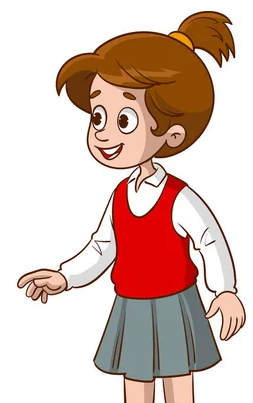 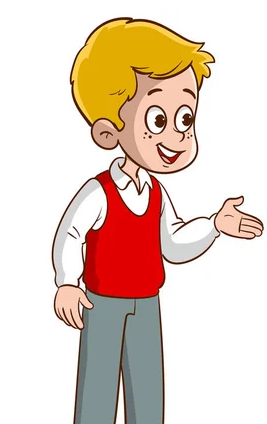 Suggested answer
I wish my neighborhood was cleaner.
I wish my neighborhood was busier. What about yours?
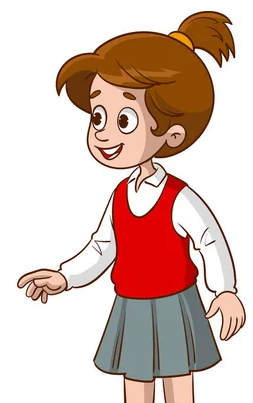 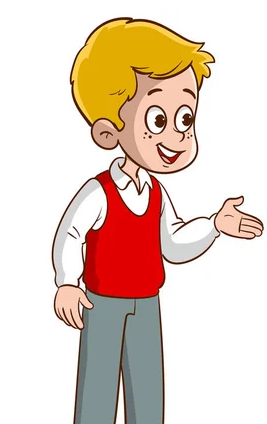 Suggested answer
I wish my bedroom had a comfortable bed
I wish my bedroom had a balcony. What about yours?
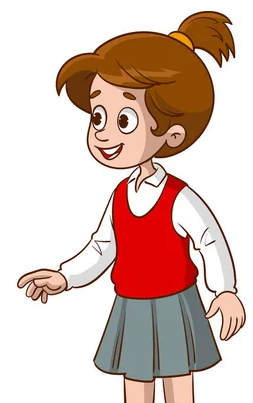 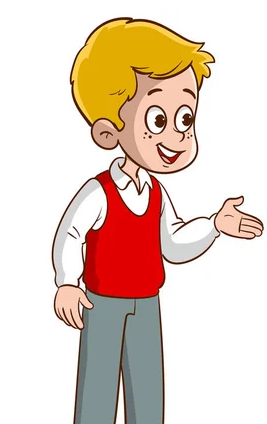 Suggested answer
I wish my living room was bigger.
I wish my living room had a stereo. What about yours?
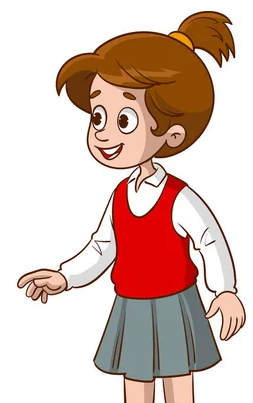 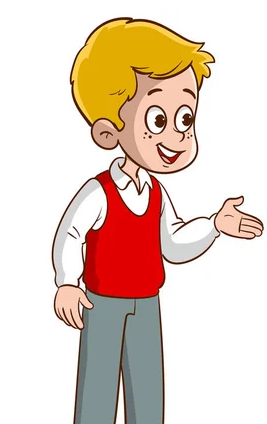 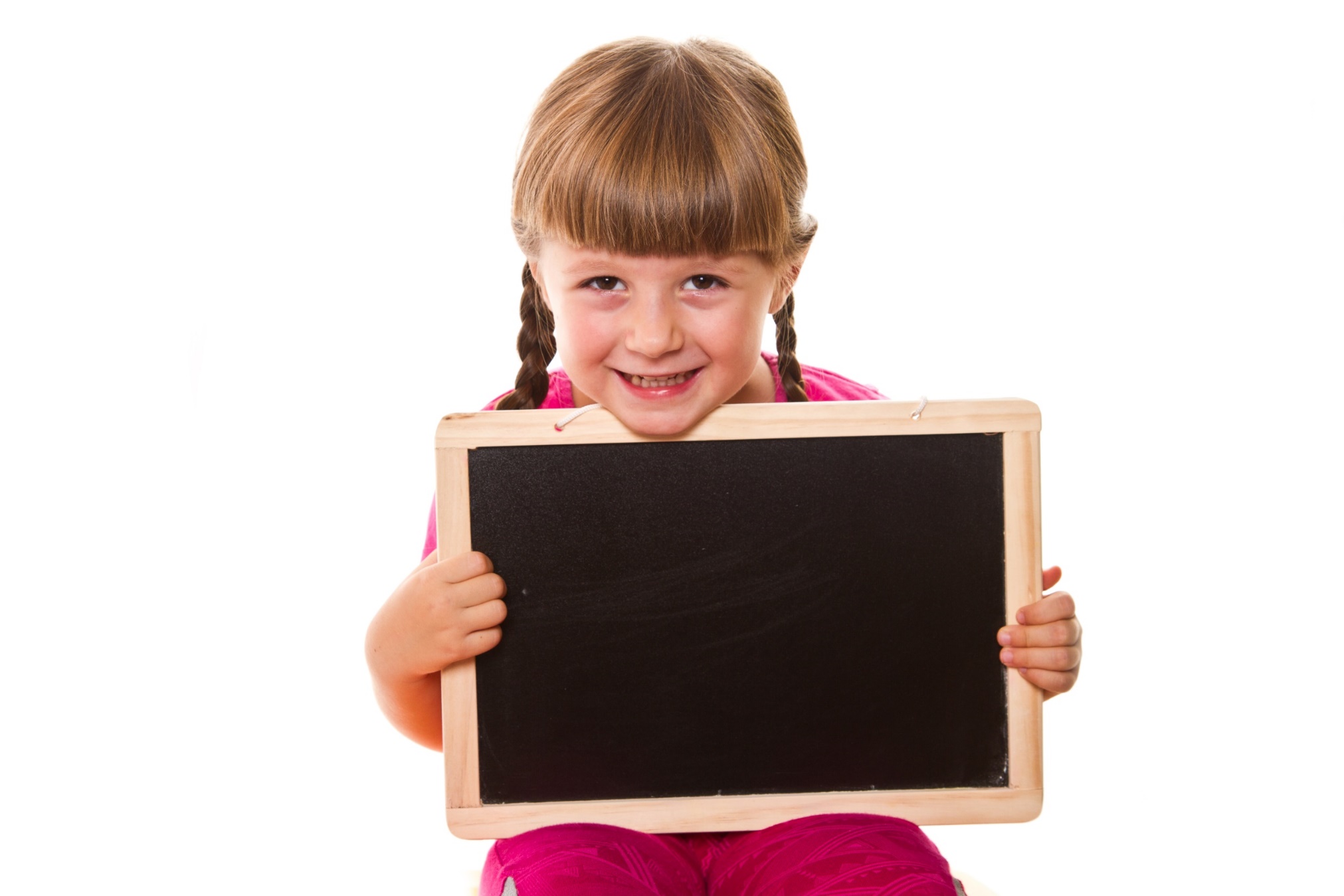 Presentation
Speaking
Task a
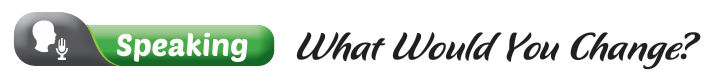 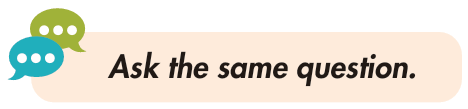 You are talking about things you don't like about where you live. In pairs: Use the topics in the boxes below to talk about things you wish were different in your house or neighborhood.
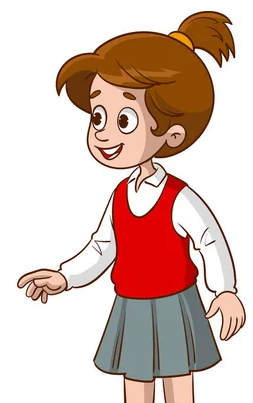 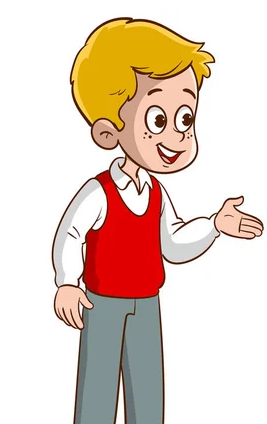 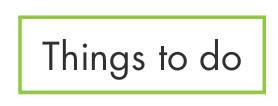 Example
There's lots to do near my house, but I wish my neighbors were quieter.
There isn't anything to do near my house. I wish my neighborhood had a coffee shop.
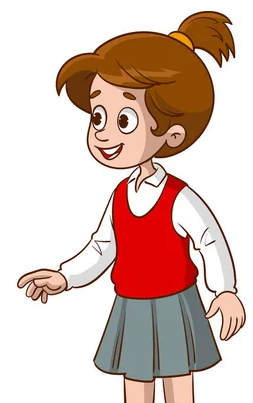 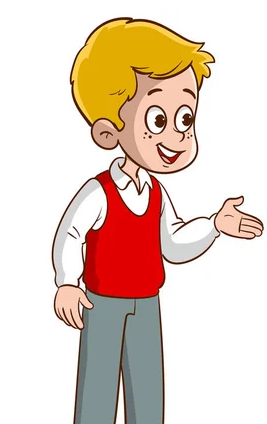 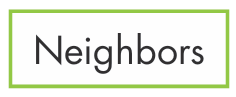 Suggested answer
I wish my neighbors didn’t sing karaoke every day.
My neighbors hardly talk. I wish they were more sociable.
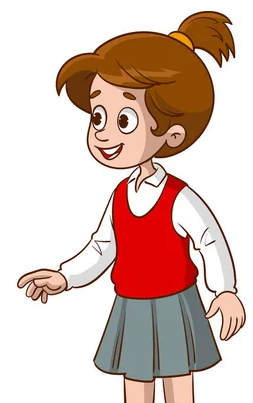 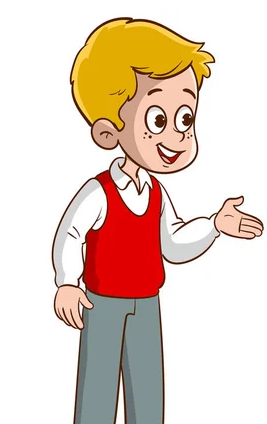 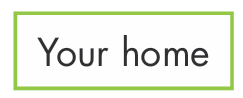 Suggested answer
I wish my house was near my school so that I can walk to school.
There isn’t a garden in my house. I wish there was a garden in my house so that I can plant flowers.
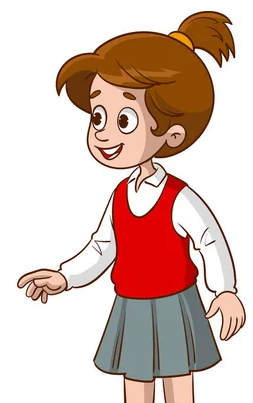 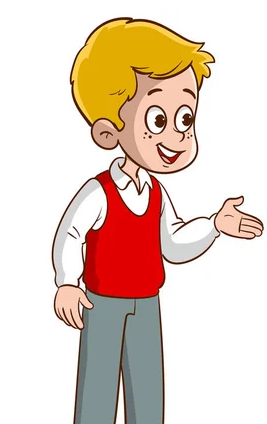 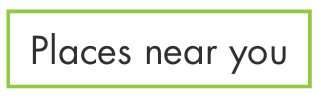 Suggested answer
I wish it wasn’t crowded near my house.
I wish there was a market near my house so that I can buy fresh food every day.
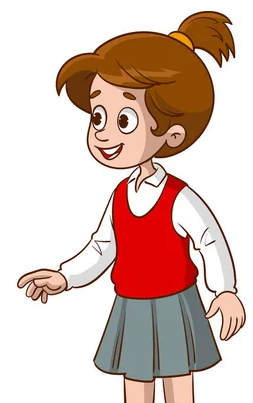 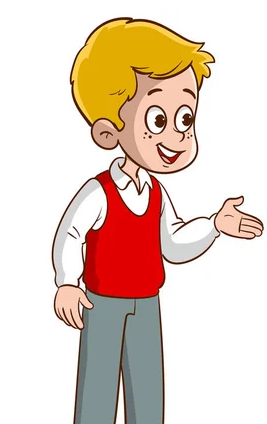 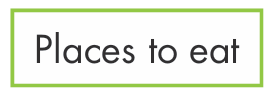 Suggested answer
I wish my neighborhood had more places where I can enjoy street food.
I really like sushi. I wish my house was near a Japanese restaurant.
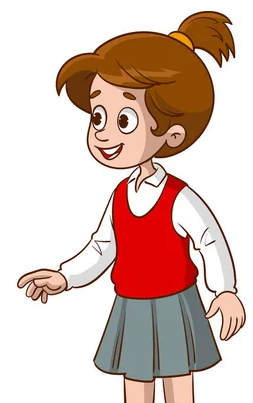 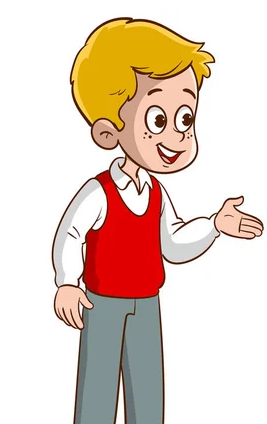 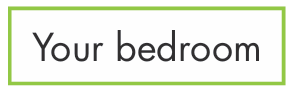 Suggested answer
I wish my bedroom had a window so that I enjoy the sunshine in the morning.
There isn’t anything to relax in my bedroom. I wish it had a desk top so that I can play games after study.
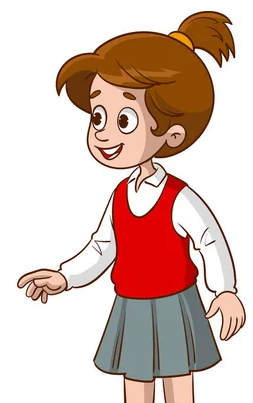 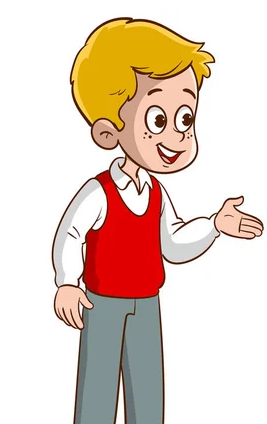 Join a new partner. Tell them about the changes you and your partner want to make to your living environment.
Task b
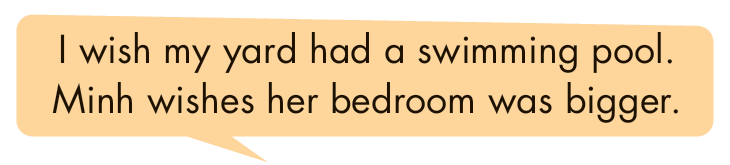 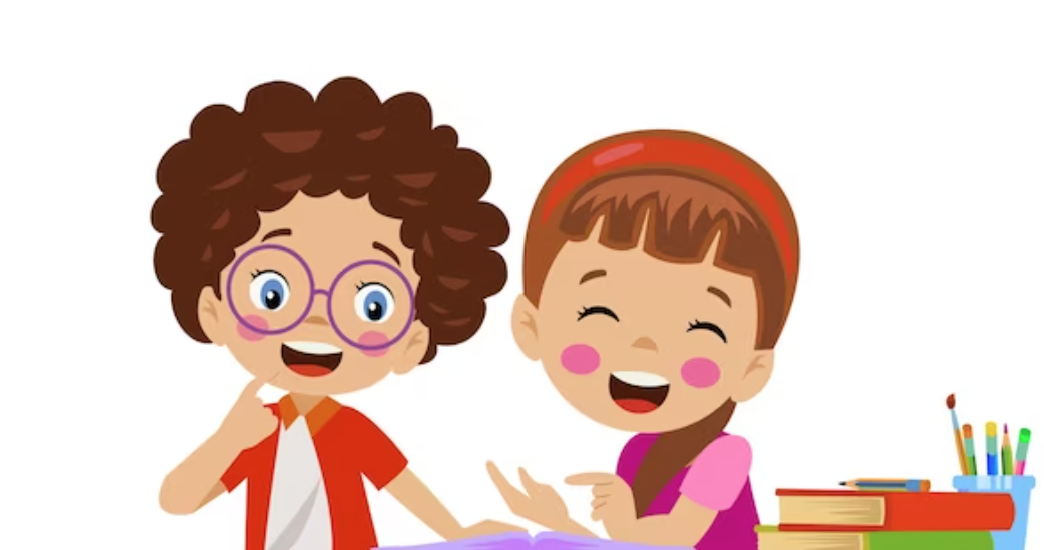 Extra practice - WB - page 17
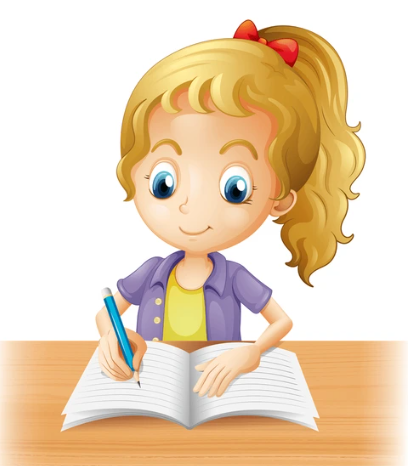 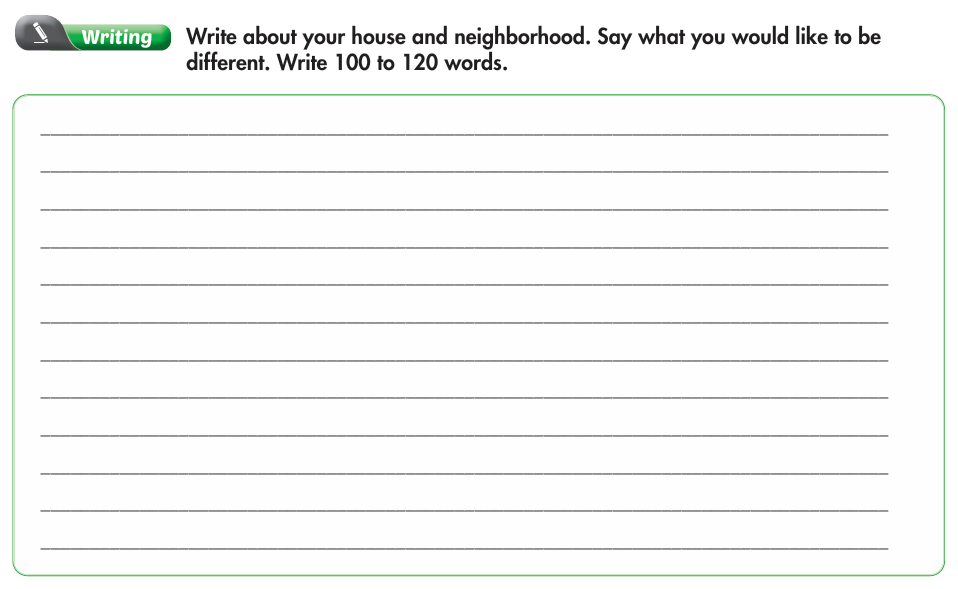 Suggested answer
I really like my house and my neighborhood, but there are a few things I wish were different.
 I don't like my bedroom. I wish it was bigger and had thicker curtains. I also wish I had a game console and TV in my bedroom. My living room is OK, but I wish my sofa was more comfortable.
Suggested answer
My neighborhood is OK. I just wish that my friends lived closer to me. I also wish it was a bit quieter at night. I hate 
hearing people sing karaoke. 
Finally, I wish there was a park near my house. I love playing soccer, but there's nowhere for me to play.
Extra Practice
Present what you have just written about your house to your class.
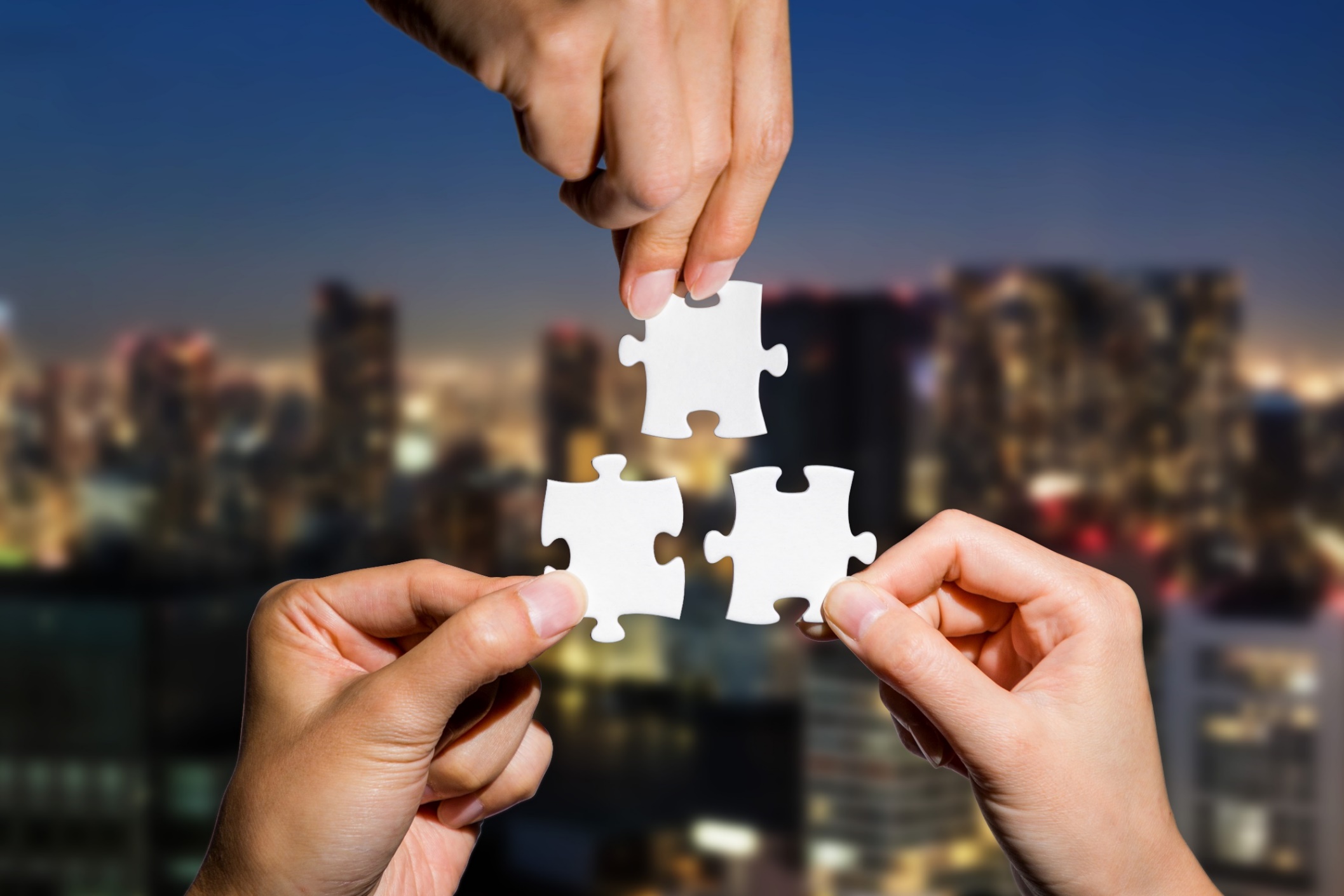 CONSOLIDATION
Practice saying these by focusing on the /aɪ/ sound.
crime 
nearby 
like
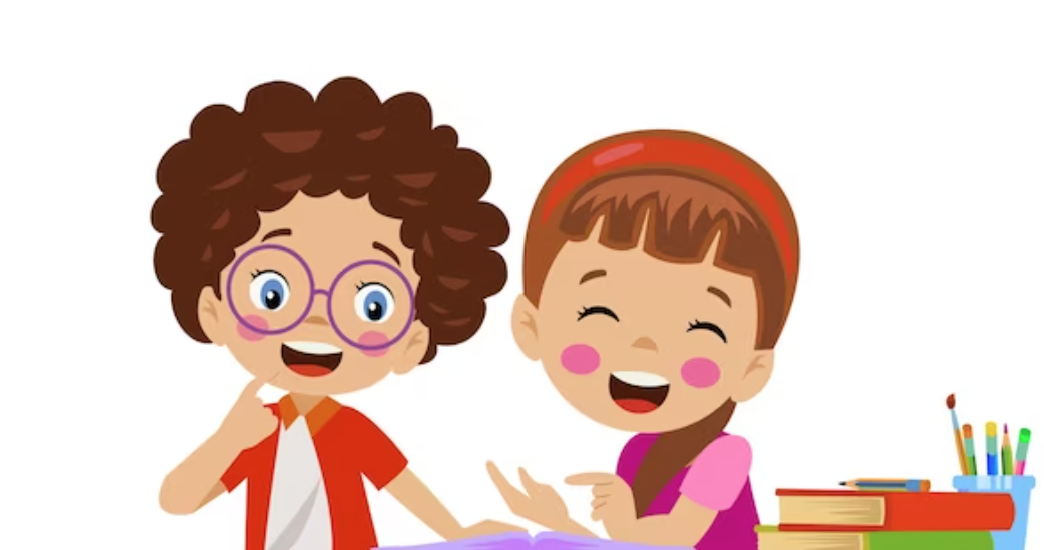 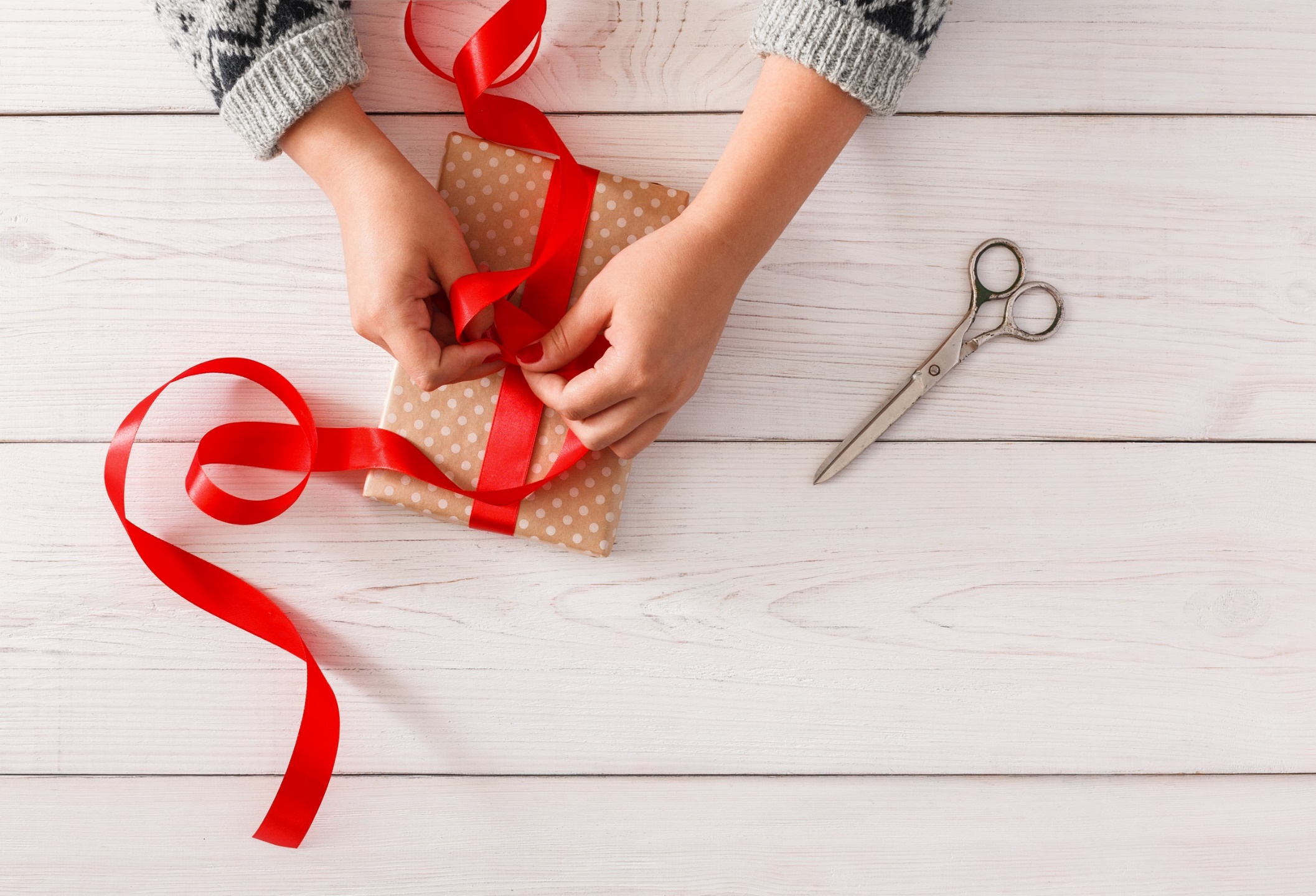 WRAP-UP
Today’s lesson
Pronunciation:
the /aɪ/ sound
Speaking:
talking about things you don’t like about where you live.
Homework
Practice saying words in the Pronunciation(SB) focusing on the /aɪ/ sound
 Prepare for the next lesson (Reading & Listening - pages 32 & 33 - SB).
Play the consolidation games on www.eduhome.com.vn
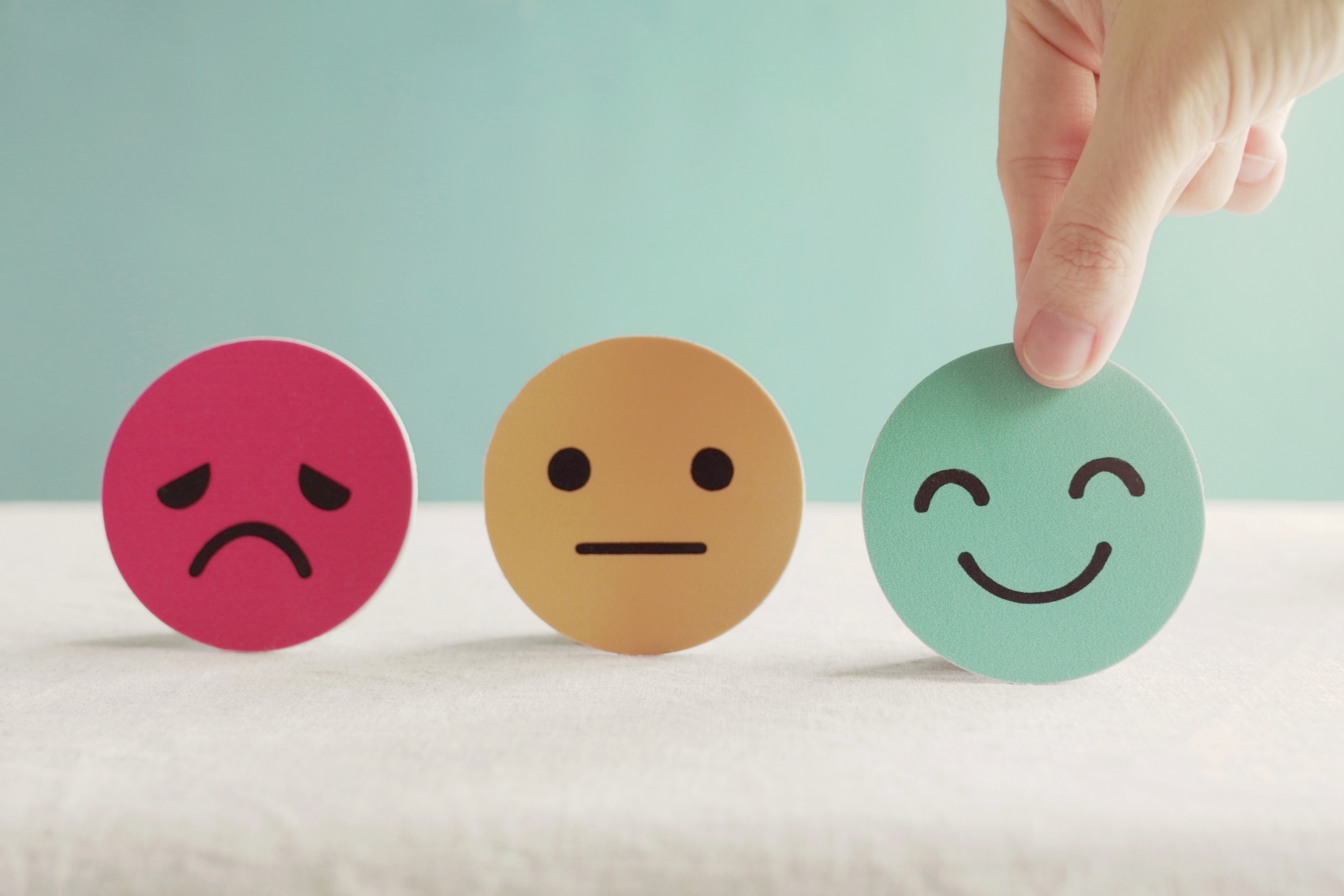 Lesson 3
Stay positive and have a nice day!